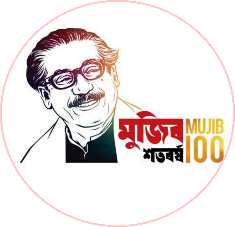 স্বাগতম
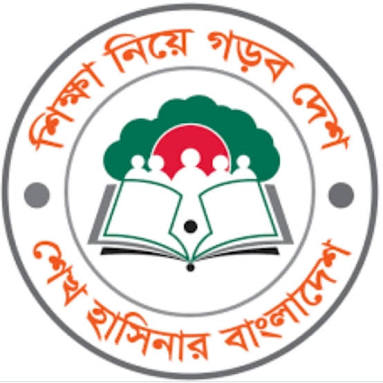 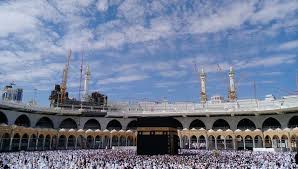 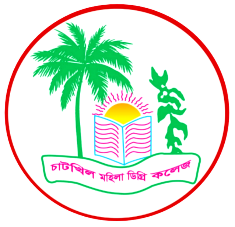 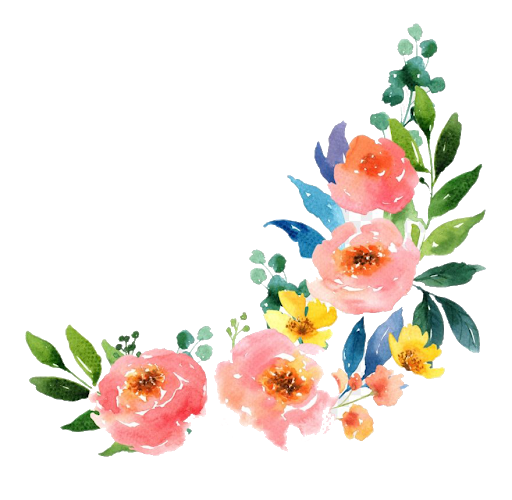 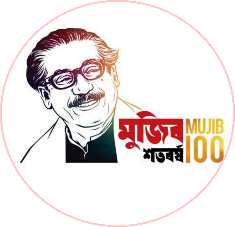 পরিচিতিঃ
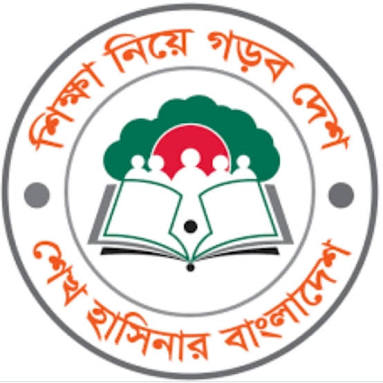 শিক্ষক পরিচিতিঃ
পাঠ পরিচিতিঃ
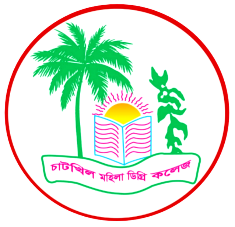 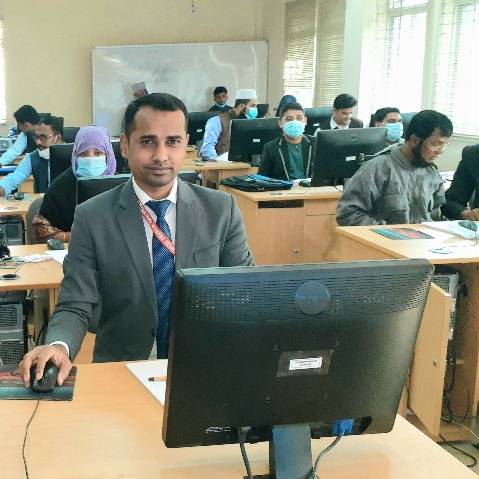 মোঃ আবুল কালাম (আজাদ)
প্রভাষক
ইসলামের ইতিহাস ও সংস্কৃতি
চাটখিল মহিলা ডিগ্রি কলেজ
চাটখিল, নোয়াখালী।
E-mail: azad.cu@gmail.com
শ্রেণিঃ  একাদশ
বিষয়ঃ ইসলামের ইতিহাস ও সংস্কৃতি (প্রথম পত্র)
অধ্যায়ঃ তৃতীয় (খোলাফায়ে রাশেদিন)
তারিখঃ ০4/০১/২০২০
সময়ঃ 1 ঘণ্টা।
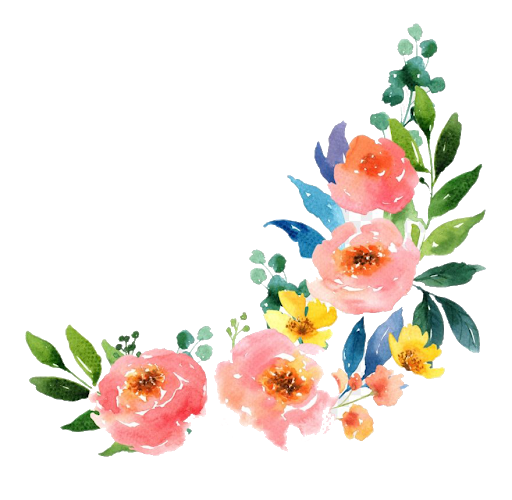 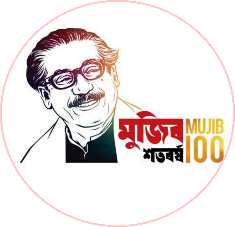 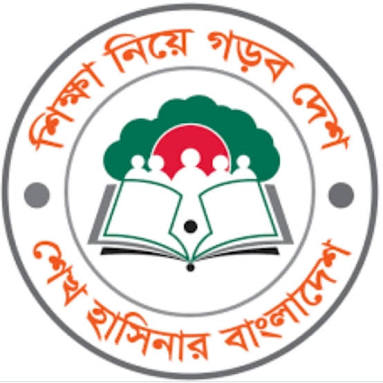 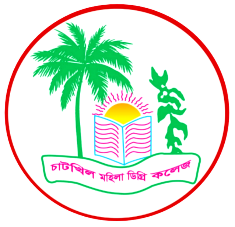 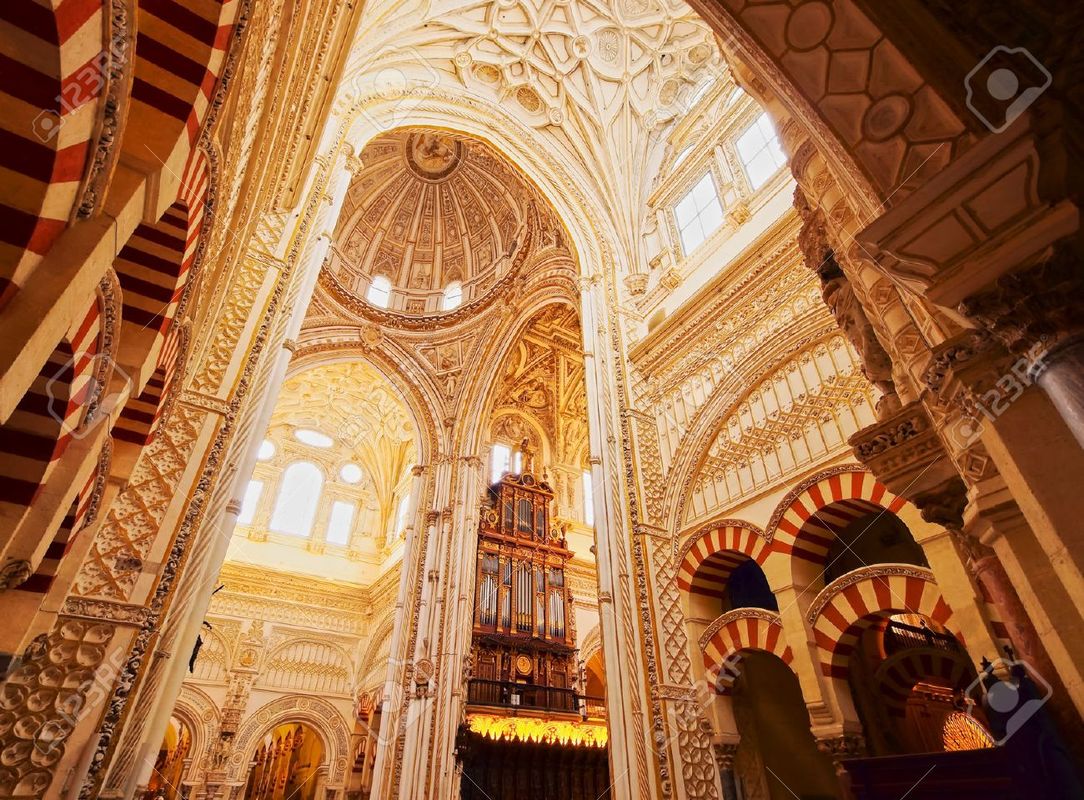 আজকের পাঠ শিরোনামঃ
হযরত ওমর (রাঃ) এর শাসনব্যবস্থা
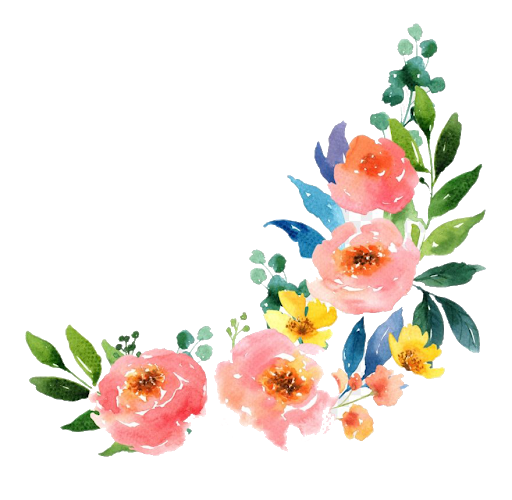 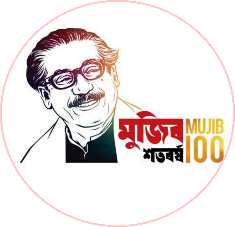 শিখনফলঃ
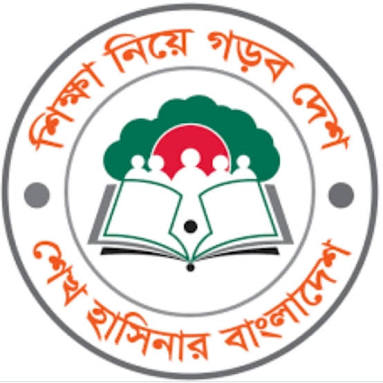 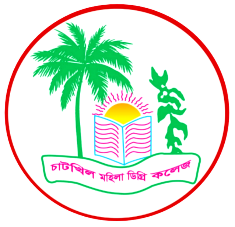 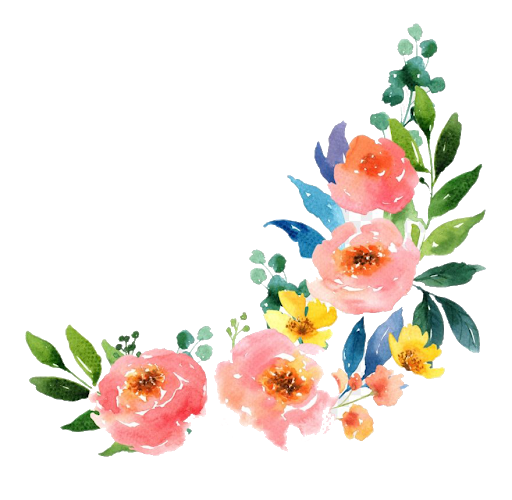 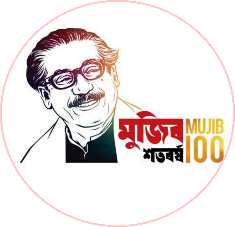 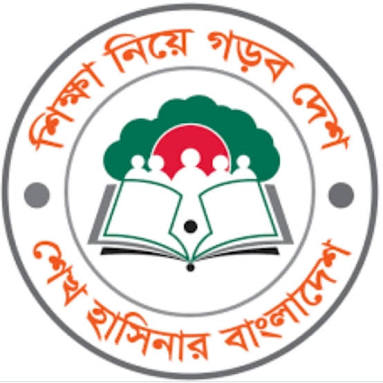 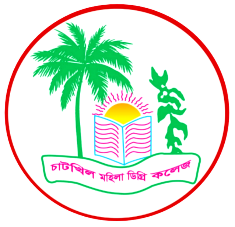 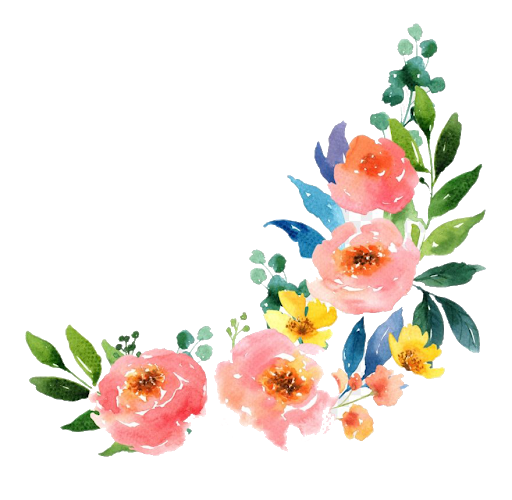 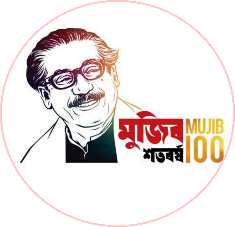 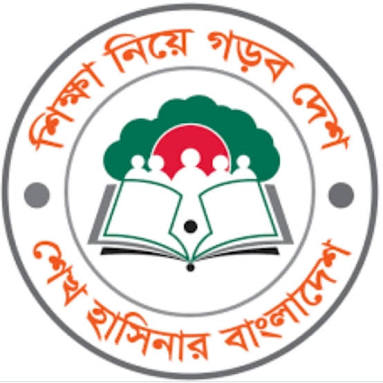 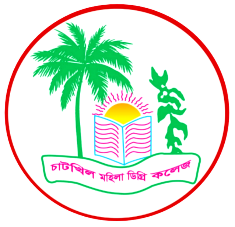 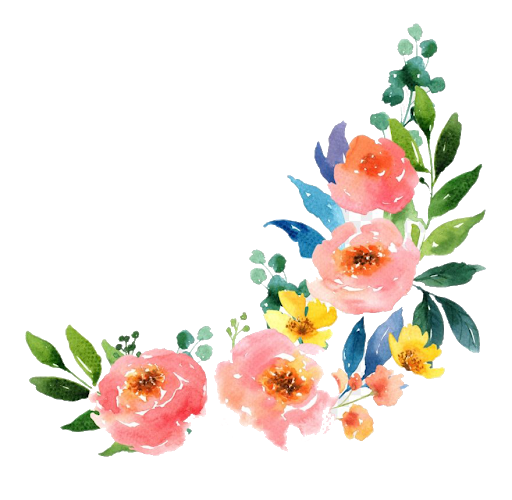 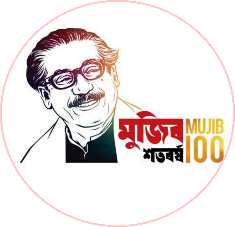 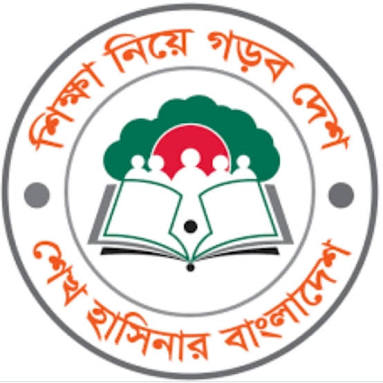 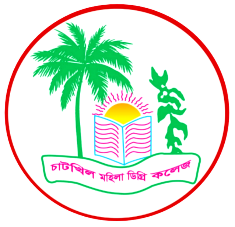 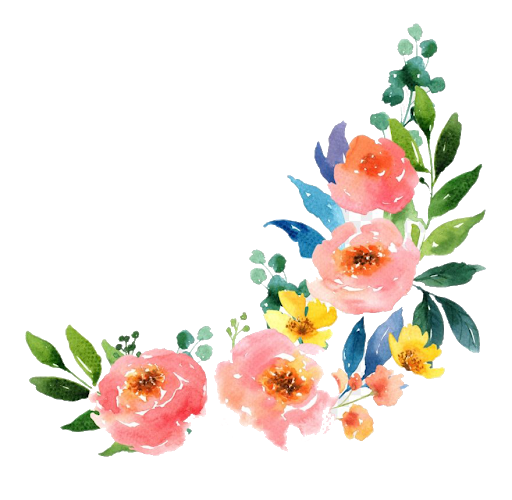 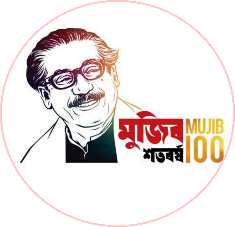 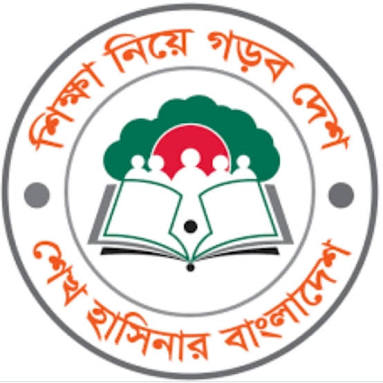 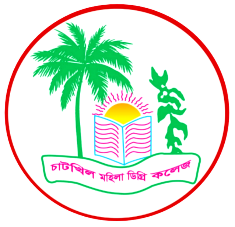 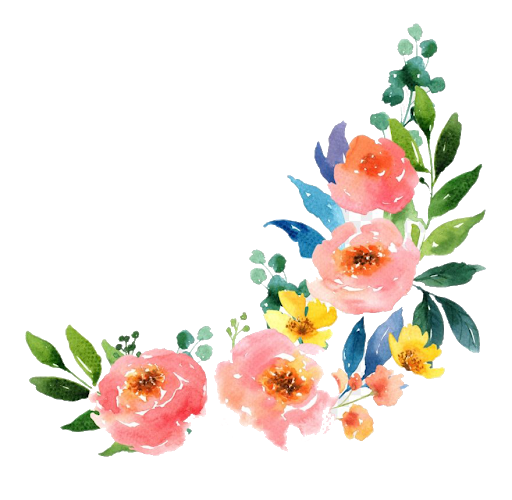 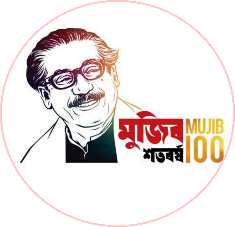 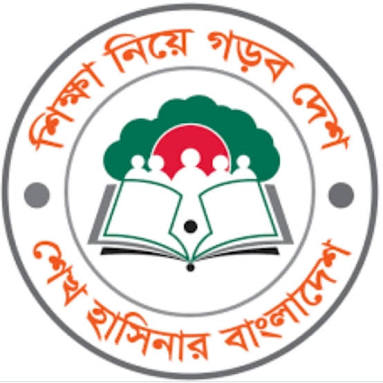 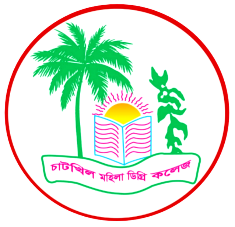 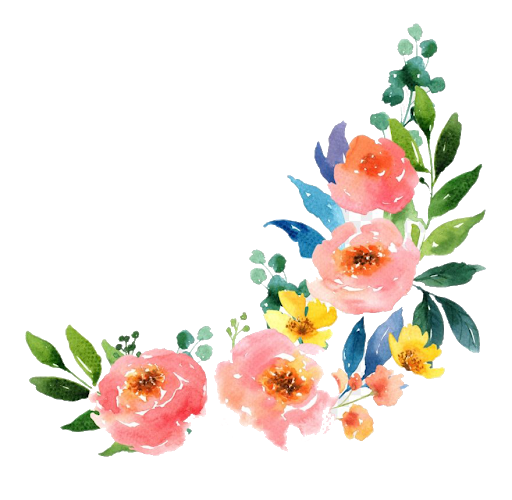 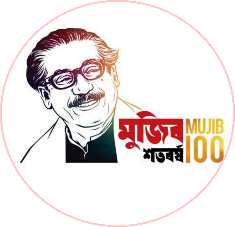 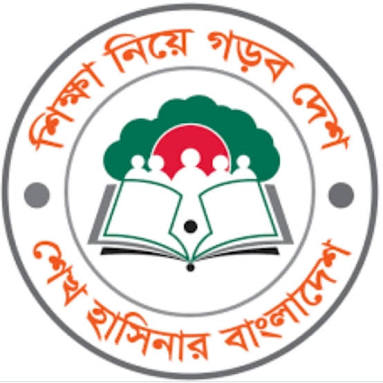 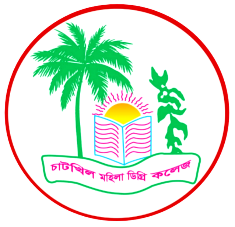 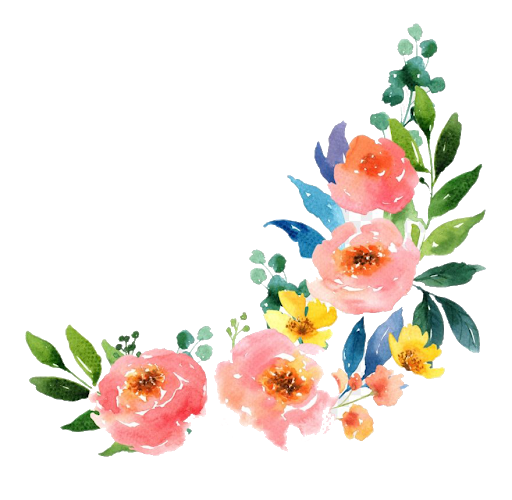 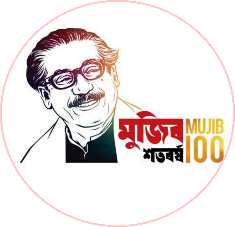 বাড়ির কাজঃ
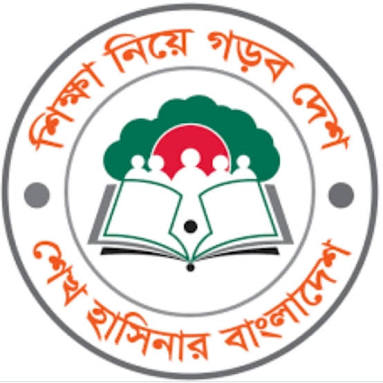 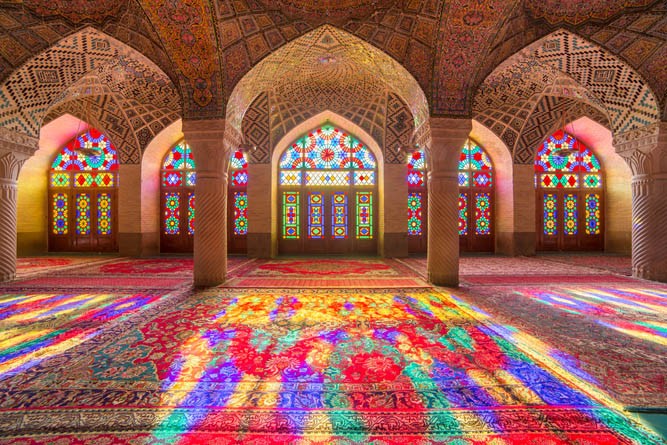 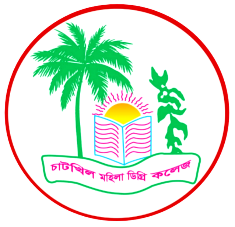 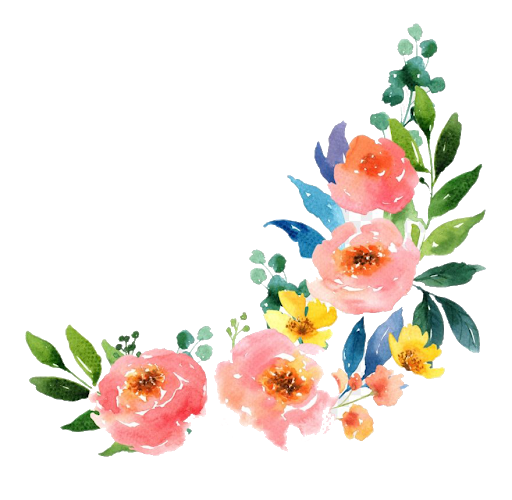 হযরত ওমর (রাঃ) এর শাসনামলে কেন্দ্রীয়ও প্রাদেশিক কর্মকর্তাদের পদবী সমূহের একটি তালিকা তৈরি করে নিয়ে আসবে।
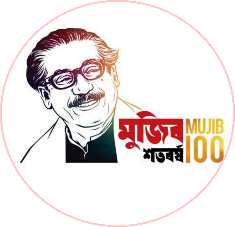 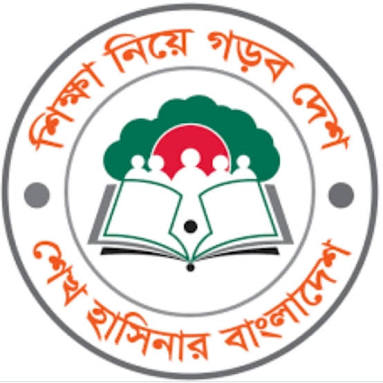 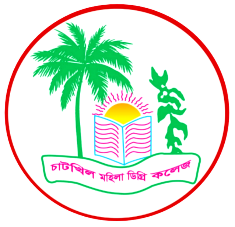 ধ ন্য বা দ
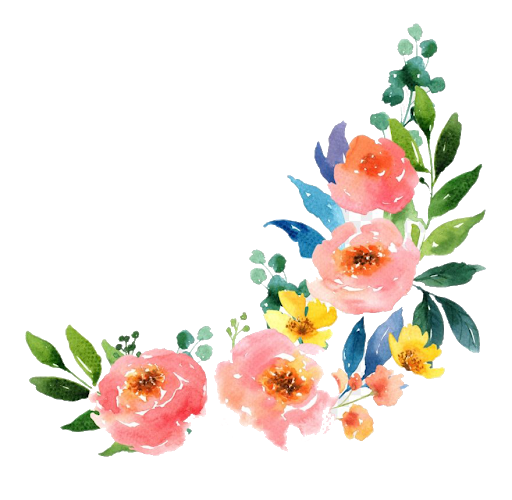